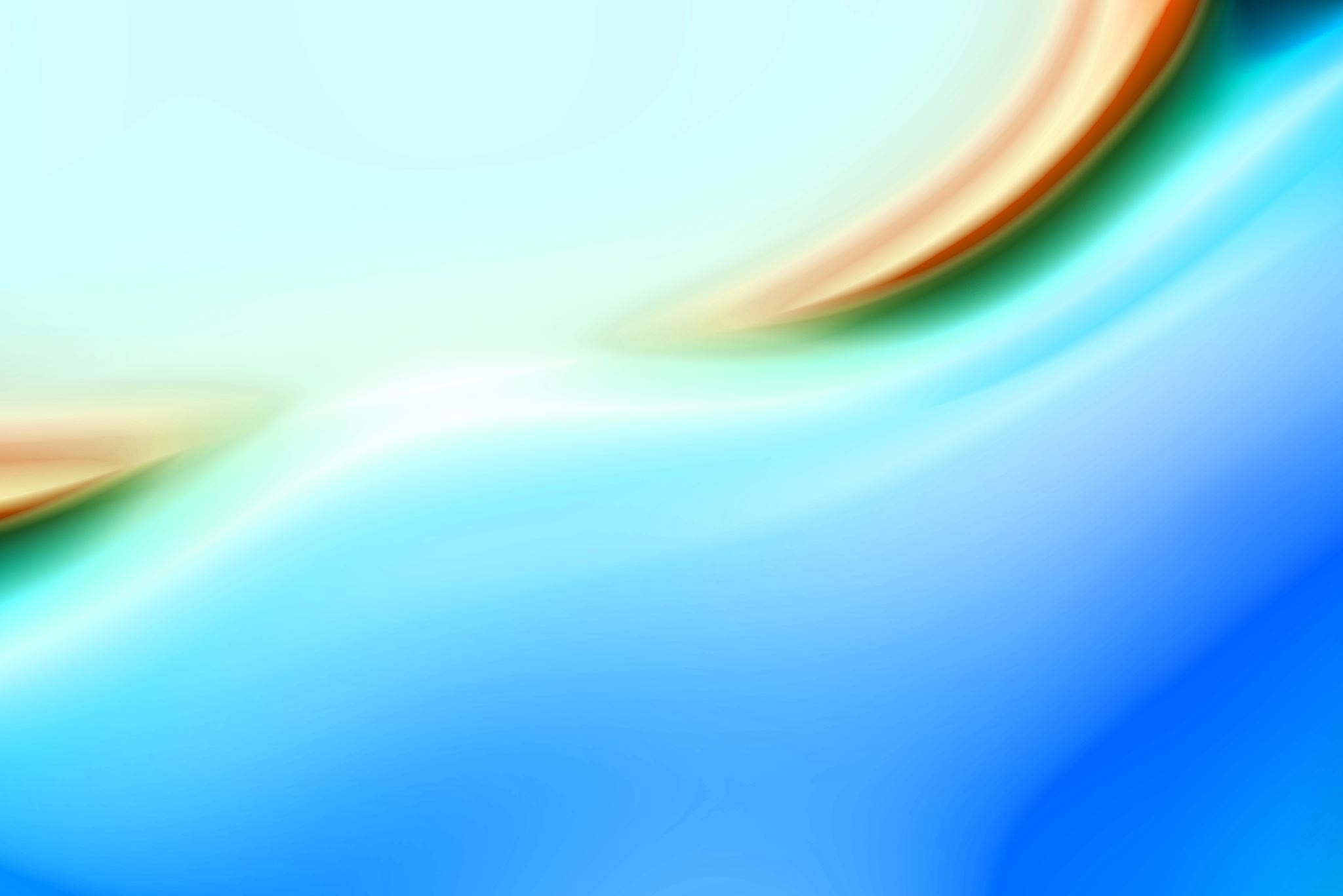 Al-Basra
The contributions to Islamic Civilization
According to L. Massignon who is an orientalist “Basra, in fact, is the veritable crucible in which Islamic culture assumed its form, crystallised in the classical mould, between the first and 4th century of the hijra from 16/637 to 311/923”
It is, in fact, worth remembering that it was here that Arabic grammar was born and made illustrious by Sibawayh and al-Khalil b. Ahmad in particular, and that Mutazilism was developed with Wail b. Ata, Amr b. Ubayd, al-Nazzam and so many others; here also it was that scholars such as Abu Amr b. al-Ala, Abu Ubayda, al-Asmai and Abu ’l-Hasan al-Madaini collected verses and historical traditions which nurtured the works of later writers.
In the religious sphere, the sciences shone with an intense brilliance, while al-Hasan al-Basri and his disciples founded mysticism such as Rab'ia of Basra (Rabia al- Adawiyya). In the field of poetry, Basra can claim the great Umayyad poets and the modernists Bashshr b. Burd and Abu Nuws; finally, it was in this city that Arabic prose was born, with Ibn al-Muqaffa, Sahl b. Harun and al-Jahiz.
culture
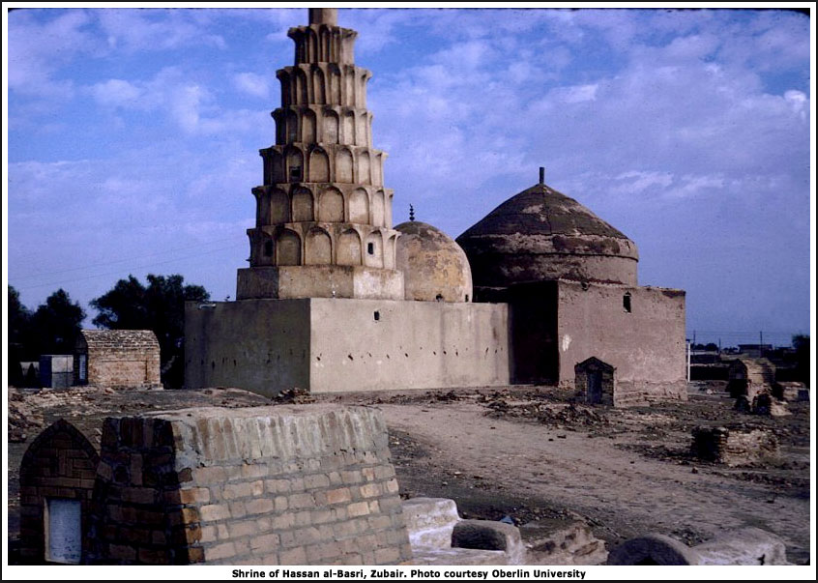 culture
ba'de harab al-basra
Because of the numerous demolitions in Basra, there is nothing left of the ancient metropolis save a building known by the name of Masjid Ali and the tombs of Talha, al-Zubayr, Ibn Sirin and al-Hasan al-Basri.
The title above is very famous phrase in the middle east and its literally meaning that after Basra was devastated. This is really sad that instead of being Venice of the middle east, Basra is mentioned as being devastated
architecture
The different building systems categories from West Asia Region.
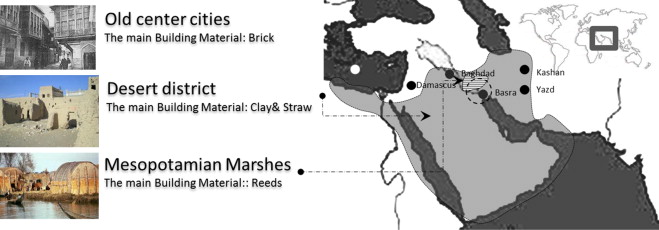 https://www.researchgate.net/figure/Traditional-house-from-zone-I-Old-Basra-Habitat_fig5_273480113
architecture
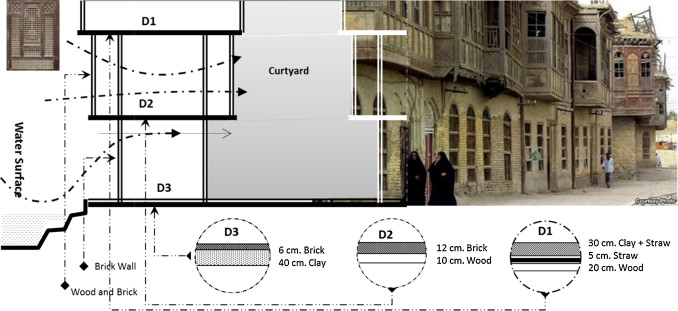 https://www.researchgate.net/figure/Traditional-house-from-zone-I-Old-Basra-Habitat_fig5_273480113

Traditional house from zone I (Old Basra Habitat)
architecture
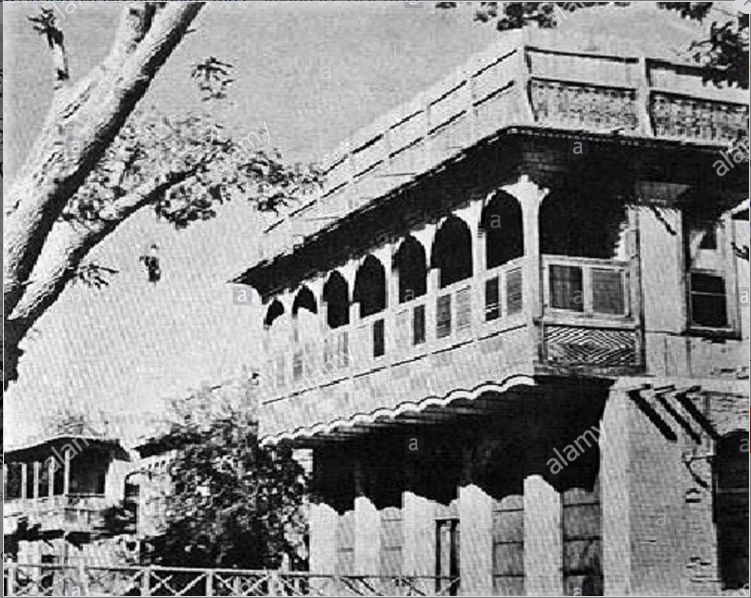 https://www.alamy.com/mashrabiya-or-shanashol-window-in-the-old-city-of-basra-1954-image230195292.html


Mashrabiya (or shanashol window) in the old city of Basra, 1954
architecture
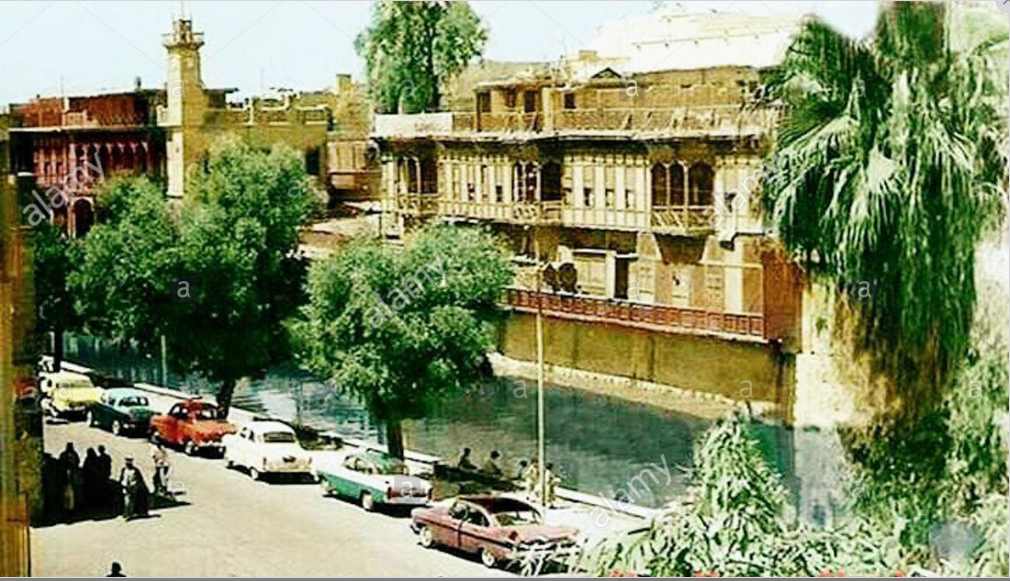 https://www.alamy.com/stock-image-old-basra-166296062.html

Old Basra
architecture
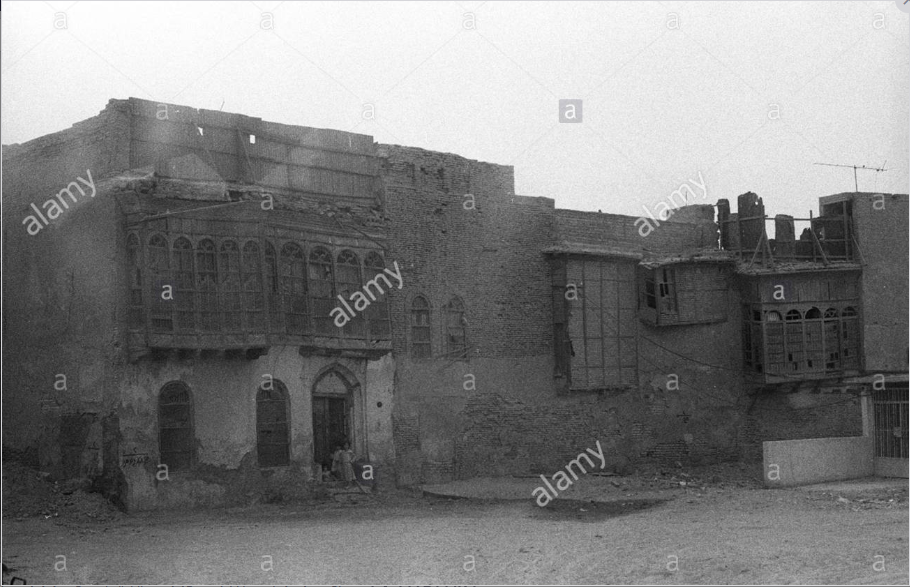 https://www.alamy.com/stock-photo-ottoman-empire-ruins-of-old-basra-in-a-dust-storm-iraq-end-of-iran-42039861.html 

Ottoman Empire ruins of Old Basra in a dust storm
architecture
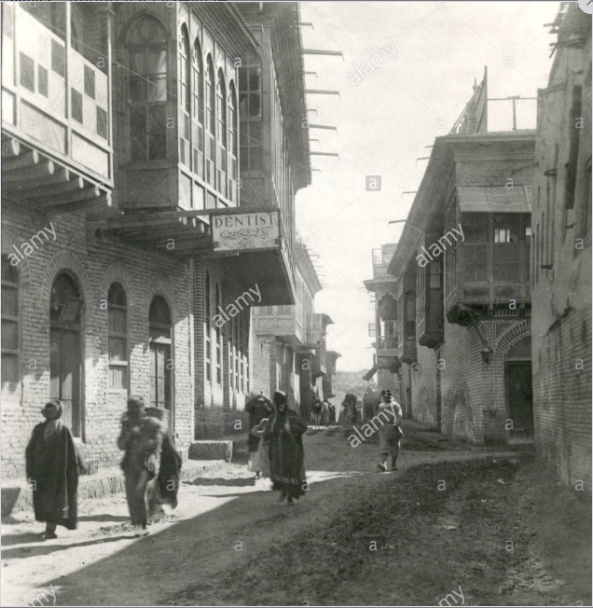 https://www.alamy.com/street-scene-in-basra-mesopotamia-iraq-ww1-image66158218.html

Street scene in Basra during the First World War
architecture
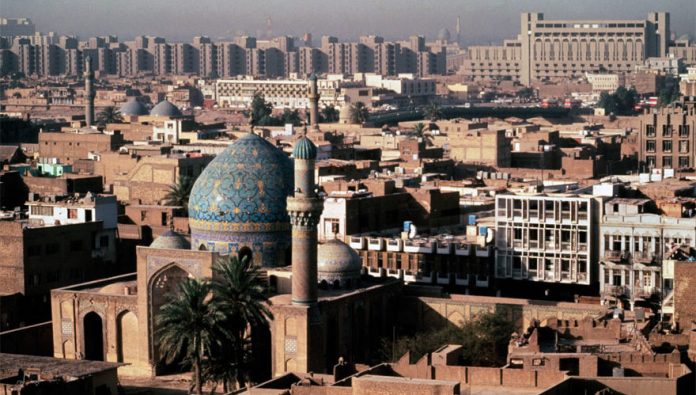 today
Basra is within the borders of Iraq in this day and age. It is the principal port and commercial center for Iraq. Along with agricultural sectors, petroleum has become the leading industry of Basra. 

Although historically Basra was a multiethnic city, because of the political changes in Iraq since 1958, Muslim Arabs form the majority. Arabic is the language of the city, and Shiʿism is the predominant form of Islam—although some few Christians, Jews, and Sabaeans remain.

The University of Basra and a branch of the University of Technology are the schools of higher education; some 385 primary schools, 175 secondary schools, and 15 vocational schools exist.
today
The city in the Islamic world. Vol. 1. Gen. ed. Salma K.Jayyusi; special editors: Renata Holod, Attilio Petruccioli and André Raymond. Leiden: Brill, 2008
Clifford Edmund Bosworth - The Encyclopaedia of Islam A-B Vol 1 (Encyclopaedia of Islam New Edition), 1979
Bosworth Edmund C. (ed.), Historic Cities of the Islamic World, Leiden-Boston, Brill, 2007
TDV İslam Ansiklopedisi, Basra maddesi
https://www.encyclopedia.com/places/asia/iraq-political-geography/basra
https://www.britannica.com/place/Basra
bibliography